Maths Quiz!
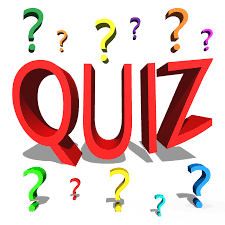 Place Value
How many tens in the number 3,421?


What does the 7 represent in the number 7,342?


Write the number two thousand, three hundred and nineteen.
Fractions
4) What is the numerator in the fraction ¼ ?

5) Is 3/5 a unit fraction or a non-unit fraction?

6) Is ¼ equivalent to 2/8?

7) ?/5 of 25 = 10. What is the ?
Addition and Subtraction
8) 5887 + 4323 = 


9) 6284 – 3529 = 


10) Fill in the ?		  368?
			       +  2?09
				  61?5
Money
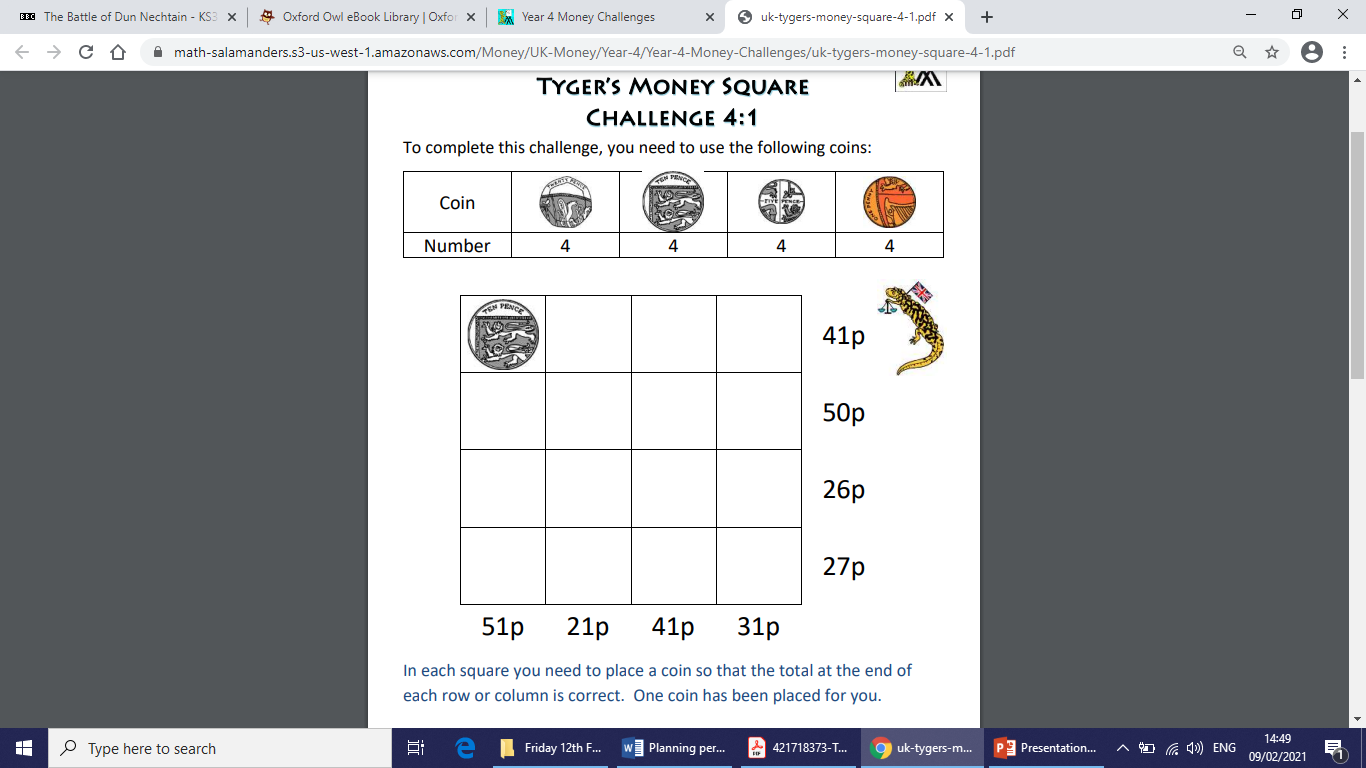 11) £16.33 = …… p



12) Try complete the grid so each row and column adds up to the correct total 
Time
13) It is quarter past seven now, what time will it be in 20 minutes?

14) It is 20 past 3 now and I started my work 25 minutes ago, when did I start?

15)
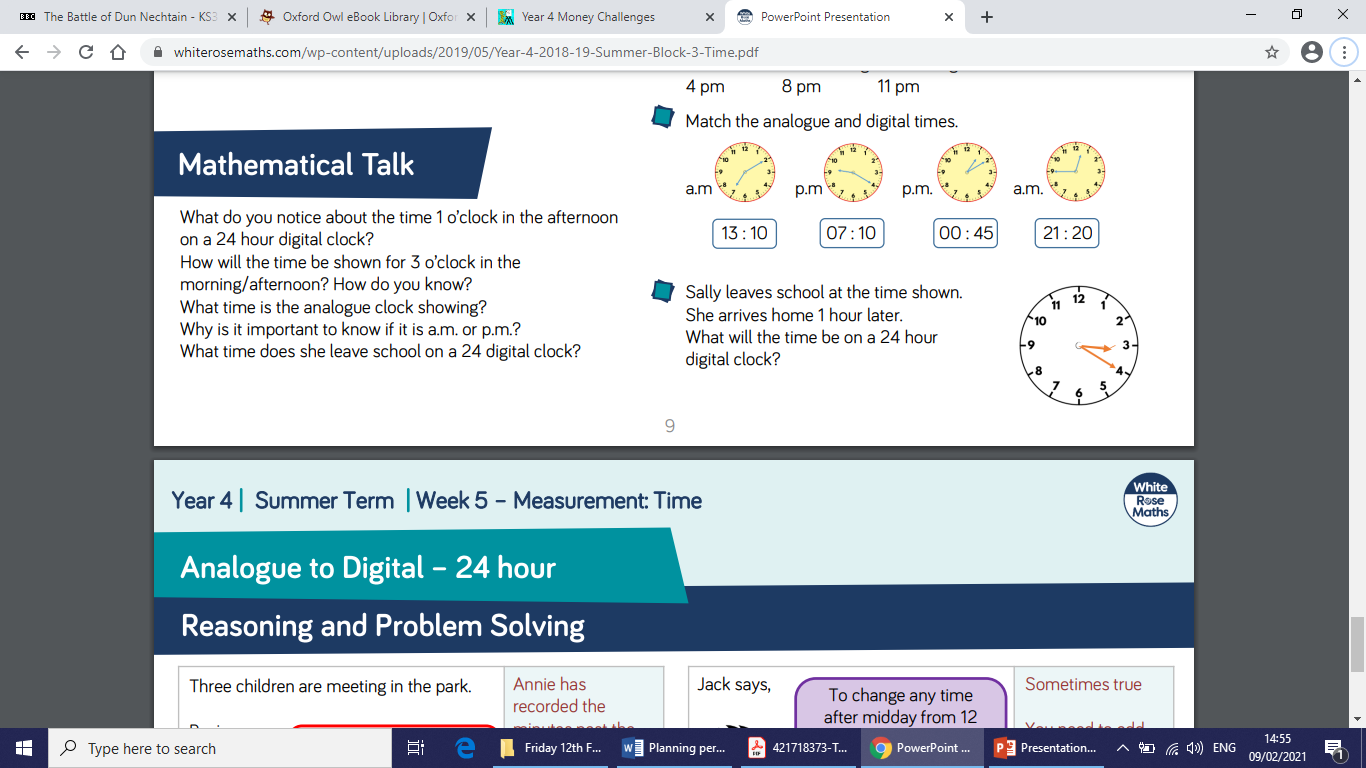